４年「わり算の筆算」③
１５３÷２４　の筆算のしかた
３４５÷２１　の筆算のしかた
各スライドへリンクされています。
９４１÷２３　の筆算のしかた
９６０÷１６　の筆算のしかた
７３２÷２１６　の筆算のしかた
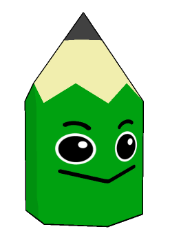 １５３÷２４　の筆算のしかた
７
商が大きすぎました
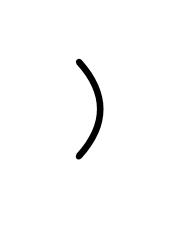 ２
１
６
８
ひけない！
たてる
かける
ひ　く
24を20と見当を
つけて
かりの商
７をたてる
24×７
153から168をひく
150÷20＝７
あまり１０
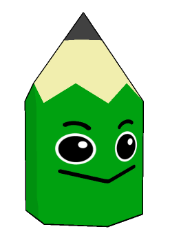 １５３÷２４　の筆算のしかた
６
７
商が大きすぎました
１小さくする
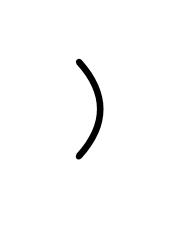 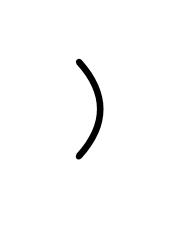 13
４
２
１
６
８
１
４
４
９
ひけない！
たてる
かける
ひ　く
商が大きかった
ので
１小さくします
24×６
153から144をひく
１５３÷２４＝６あまり９
わられる数が３けたになっても、かりの商をたてて計算することができる
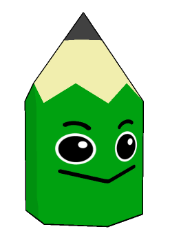 百の位の計算
３４５÷２１　の筆算のしかた
たてる
１
３÷21だから
百の位に商はたたない
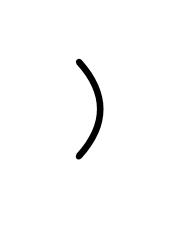 ５
十の位の計算
２
１
たてる
34÷21で
十の位に商１をたてる
３
１
かける
21と１をかける
ひ　く
34から21をひく
おろす
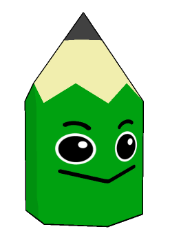 ３４５÷２１　の筆算のしかた
一の位の計算
１
６
130÷20＝６
あまり１０
たてる
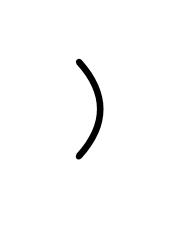 135÷21で
一の位に商６をたてる
２
１
かける
２
21と６をかける
15
３
５
１
ひ　く
１
２
６
135から126ひく
９
３４５÷２１＝１６あまり９
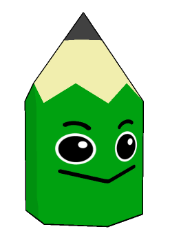 ９４１÷２３　の筆算のしかた
４
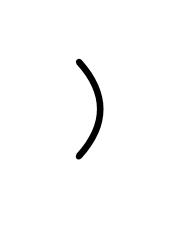 １
１
９
２
２
十の位の計算
おろす
たてる
かける
ひ　く
23を20と見当をつけて
商４をたてる
23×４
94から92をひく
90÷20＝４
あまり１０
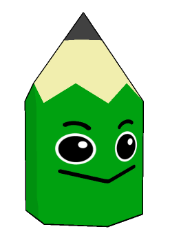 ９４１÷２３　の筆算のしかた
４
０
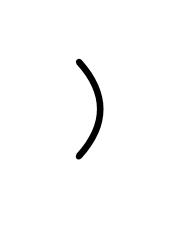 ９
２
１
２
９４１÷２３＝４０あまり２１
一の位の計算
たてる
一の位の計算で、あまりの数をわる数で割れなくなったら、商０をたてます。
21を23でわれないので
一の位に商０をたてる
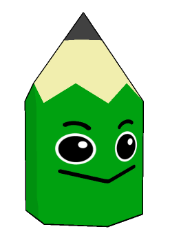 ９６０÷１６　の筆算のしかた
６
０
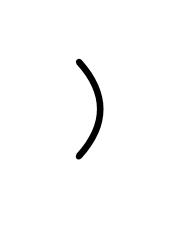 ひいたときに、０になったら
一の位の数をおろして
商０をたてて計算は終わりです。
０
３
９
６
十の位の計算
おろす
たてる
かける
ひ　く
96から96をひくと０になる。
このときは、一の位の数を
おろします
96÷16で
十の位に商６を
たてる
16×６
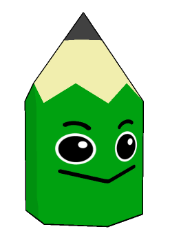 ７３２÷２１６　の筆算のしかた
わる数216を200とみて
かりの商をたてます
200×２＝400　400＜732
200×３＝600　600＜732
200×４＝800　800＞732
かりの商を４にすると
732より大きくなってしま
うことが予想できるので
３
12
６
12
２
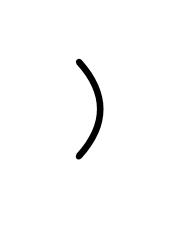 １
６
８
４
８
４
一の位の計算
たてる
かける
ひ　く
かりの商３を
たてる
216×３
732から648をひく
７３２÷２１６＝３あまり８４